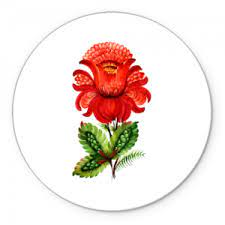 МУНИЦИПАЛЬНОЕ АВТОНОМНОЕ ДОШКОЛЬНОЕ ОБРАЗОВАТЕЛЬНОЕ УЧРЕЖДЕНИЕ  ДЕТСКТЙ САД 50 С.НОВОУКРАИНСКОГО МУНИЦИПАЛЬНОГО ОБРАЗОВАНИЯ ГУЛЬКЕВИЧСКИЙ РАЙОЕ
Отчет о реализации краевой инновационной площадки (КИП-2021) за 2022 годИнновационной программы Мультистудия «Дружные ребята»адрес сайта: https//madou50 ruе-mail: gul-madou50@yandex.ru
Научный консультант:
Пархоменко Е.А., заведующий кафедрой 
психологии ФГБОУ ВО КГУФКСТ 
Заведующий МАДОУ д/с №50 Пацкова Е.А.
Заместитель заведующего Торина А.В.
Педагог психолог Коновалова Н.Н
воспитатель Величко А.О.
Актуальность программы
Согласно требованиям государственных образовательных стандартов к личности воспитанников необходимо   внедрять в работу  дошкольных организаций, инновационные программы развития дошкольников.
Согласно стратегии развития воспитания в Российской Федерации на период до 2025 года необходимо создать условия для повышения  эффективности воспитательной деятельности в организациях
Методологическое основание проекта
Инновационность программы
Практико-ориентированная модель по формированию социокультурных, духовно-нравственных ценностей личности дошкольников реализуется на основе интеграции видов детской деятельности в рамках объединения проекта по патриотическому воспитанию «Юный Жуковец» и проекта мультстудии «Дружные ребята», с использованием информационно-коммуникационных технологий
Проблема
Цель
Отсутствие практического опыта реализации рабочей программы воспитания с использованием средств и возможностей мультистудии
Разработка  комплексной модели реализации программы мультистудии «Дружные ребята»
 в ДОО 50
Модель реализации программы мультистудия
Модули для организации детской 
деятельности
Задачи отчетного периода
1.Обеспечение комплексного подхода к созданию психолого- педагогических условий в образовательной средне для поддержки и развития детской инициативности и самостоятельности.
2.Повышение уровня компетентности педагогов в вопросах использования современных технологий в воспитательно - образовательном процессе дошкольников
3.Формирование традиций ДОУ на основе функционирования группы патриотической направленности «Юные Жуковцы», с использованием возможностей мультистуд.ии
Оснащение инновационной деятельности
-столы для размещения мультистудии;
анимационный станок СПАФ-32М –базис для перекладной анимации с системой освящения в виде светодиодной ленты 12 В; 
световой планшет с пультом дистанционного управления; 
цифровая фотовидеокамера;
- анимационный станок СКАФ-33 – базис стационарный пластиковый для кукольной анимации с системой освящения в виде светодиодной ленты 12В; цифровая фотовидеокамера; 
- хромакей с комплектом постоянного освящения;
-зукозаписывающая кабина; 
-наушники для звукозаписи;
-ноутбук для создания и редактирования мультфильма;
-фотоаппарат, (камера, объектив, матрица) со штативом, для точной съёмки;
-световой планшет для копирования А3;
- набор для анимации (хромакей А3, ватман, картон, клячка, ластик, проволока, кнопки-гвозди, стеки), материал для изготовления персонажей и
Создание мультфильмов
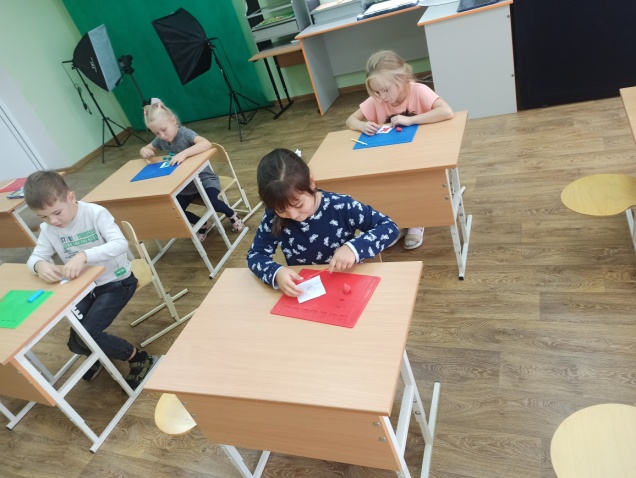 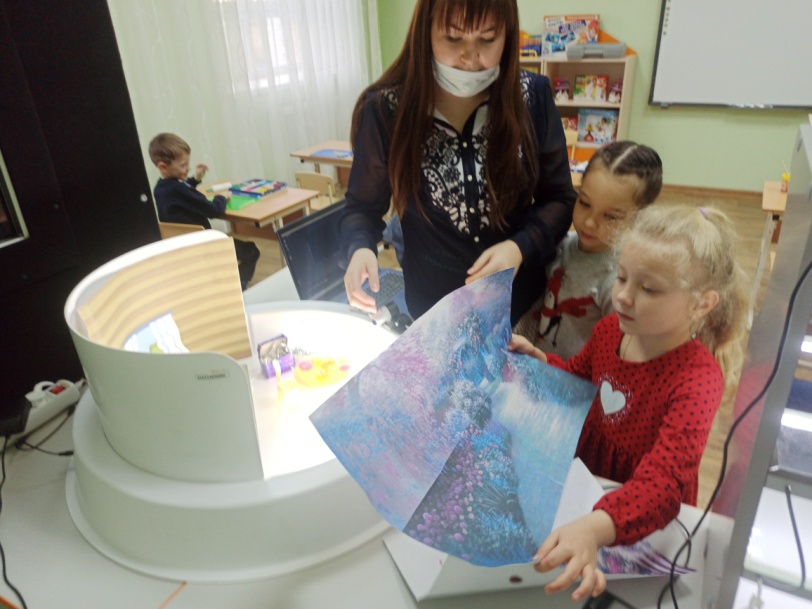 Участие в мероприятиях и акциях
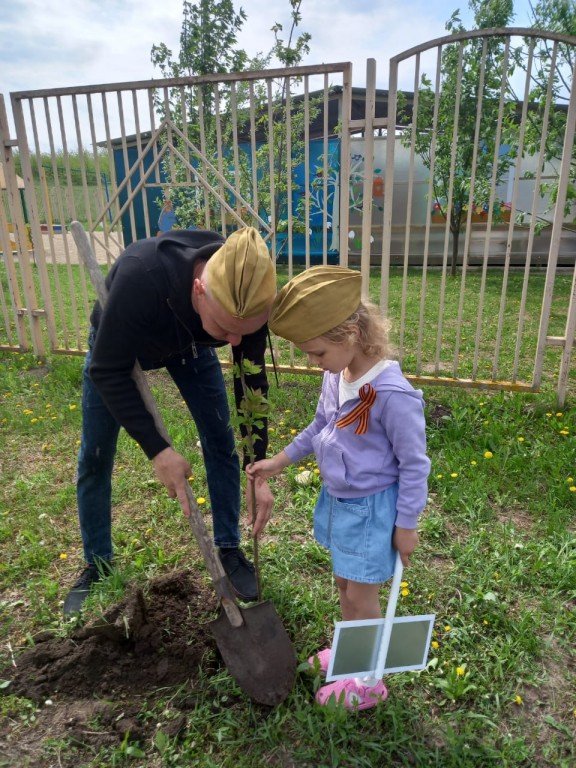 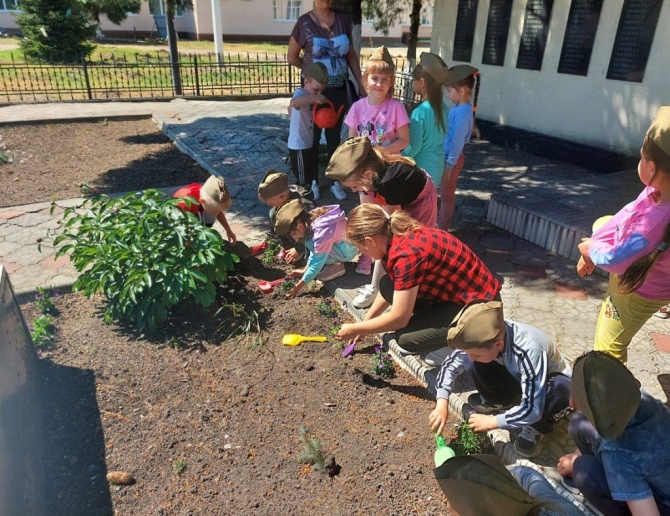 Диссеминация опыта работы
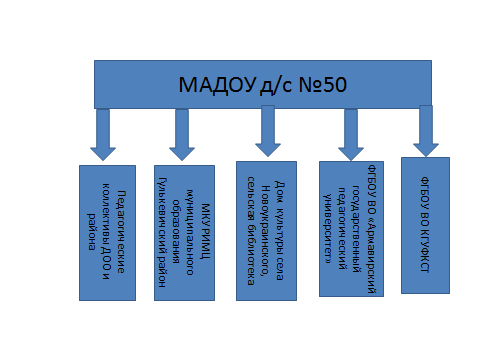 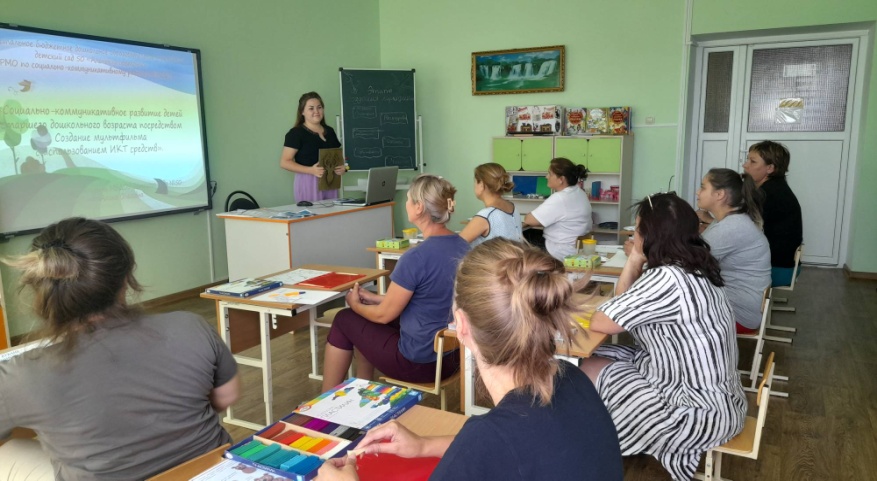 Ссылки на ребятами в мультистудии «Дружные ребята»
Методические продукты для методического
 обеспечения инновационной программы
https://www.youtube.com/watch?v=y7G_rmxqsl0&feature=youtu.be
Как мы создаем мультфильмы https://www.youtube.com/watch?v=EO3ybFSMNs4
Поздравление с 23 февраля
https://www.youtube.com/watch?v=HsUr-dPAgu8&feature=youtu.be
Мы за мир во всем мире
Программы Мультистудии «Дружные ребята»












https://189131.selcdn.ru/leonardo/uploadsForSiteId/201018/content/ef2ebd86-f176-4430-b690-8ede282a7d29.pdf

https://189131.selcdn.ru/leonardo/uploadsForSiteId/201018/content/7fbd926f-a0d9-4954-8c4b-60c7cea3f4ba.pdf
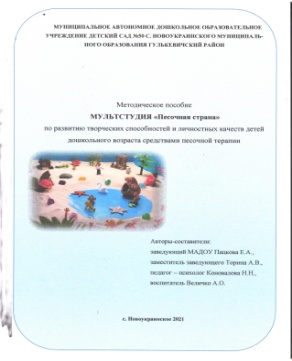 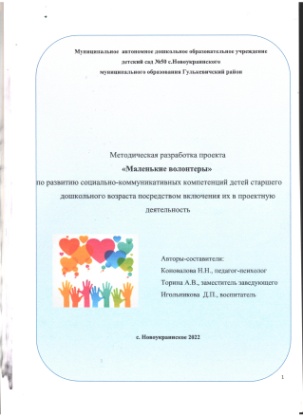 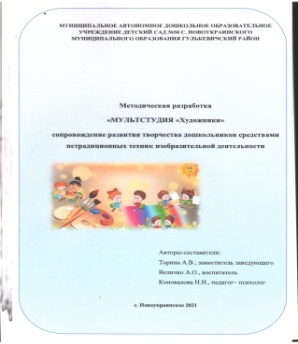 https://189131.selcdn.ru/leonardo/uploadsForSiteId/201018/content/af737432-ac40-4a11-9e50-efe937c8ef9c.pdf
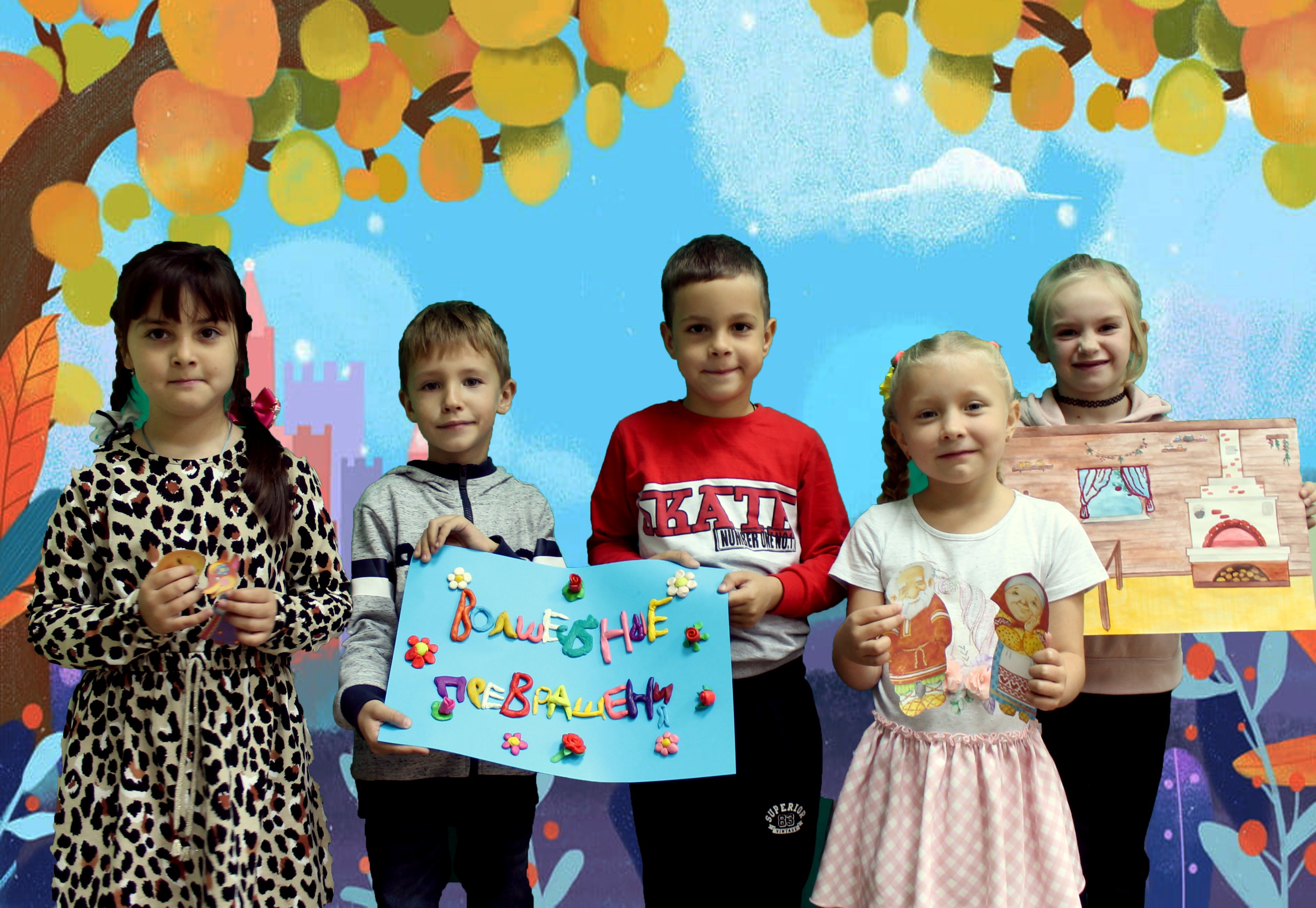 Планируемые результаты реализации Инновационной программы
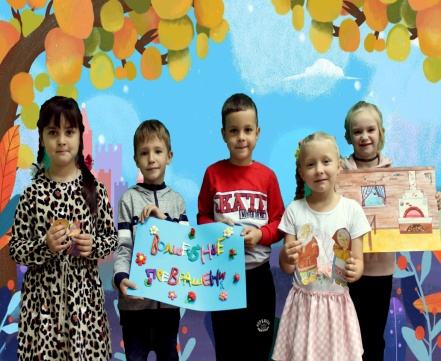 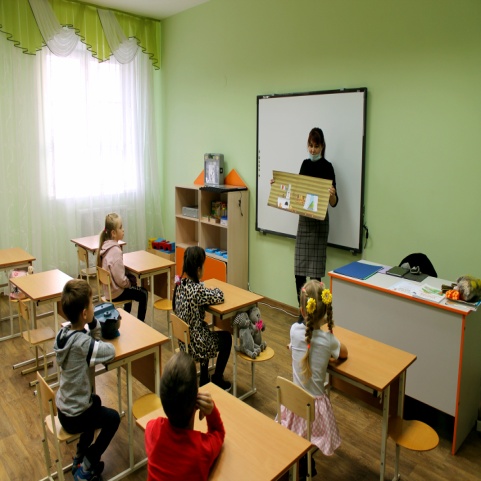 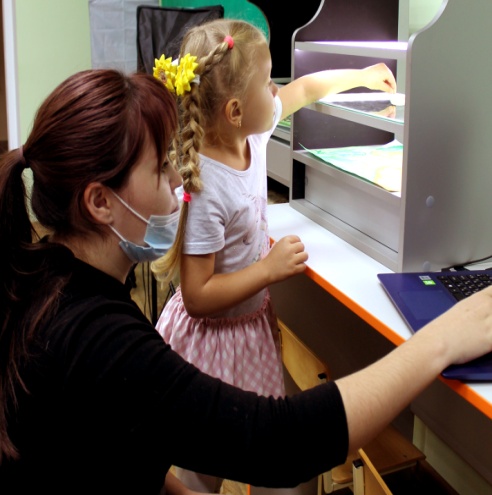